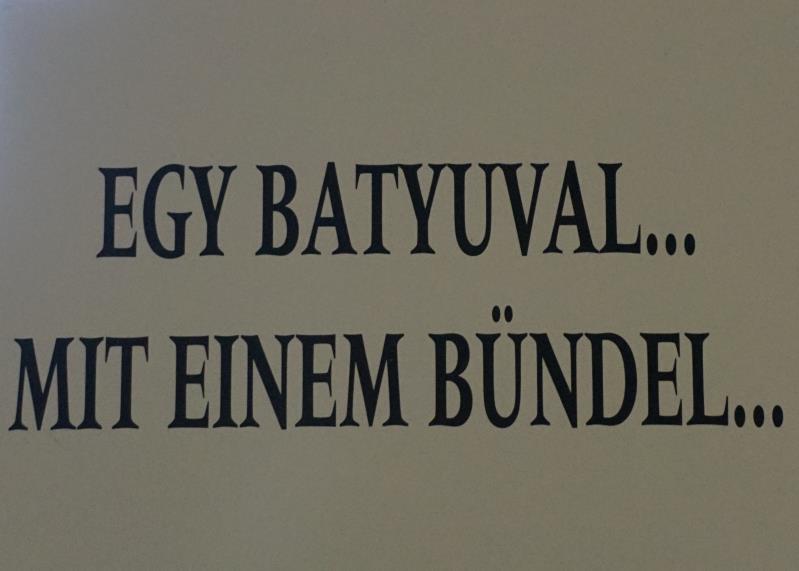 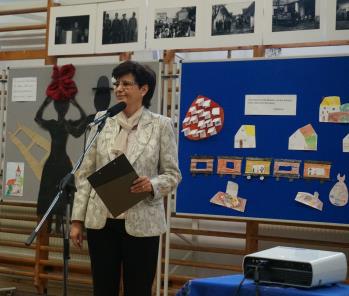 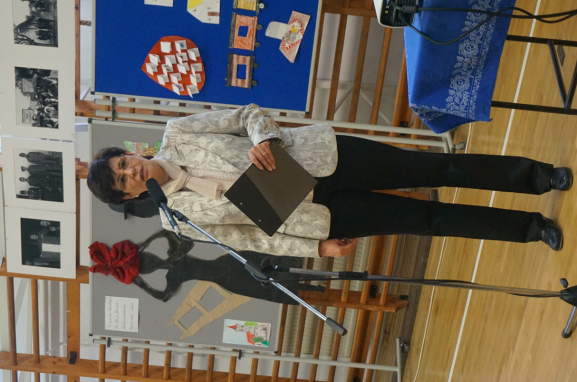 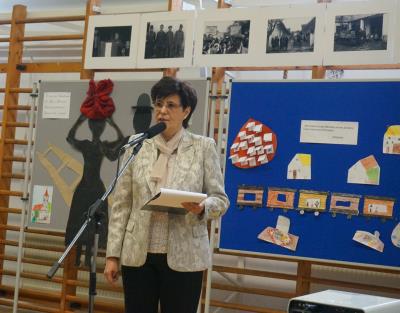 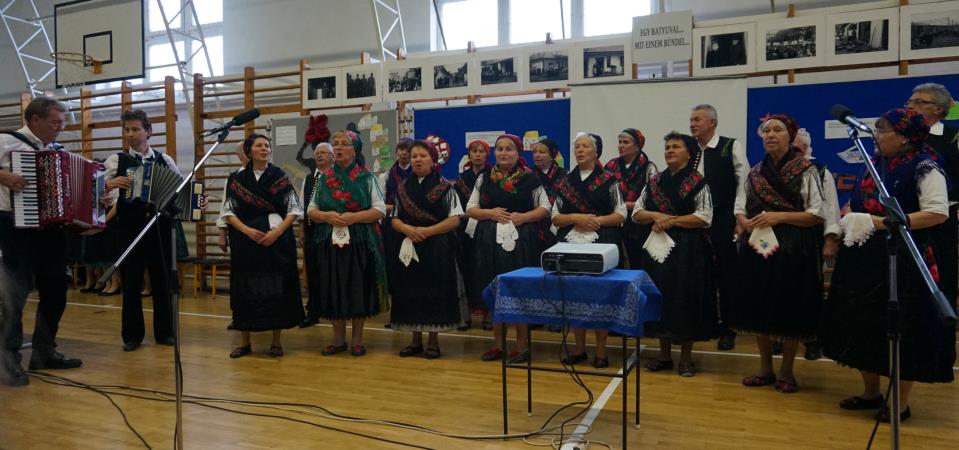 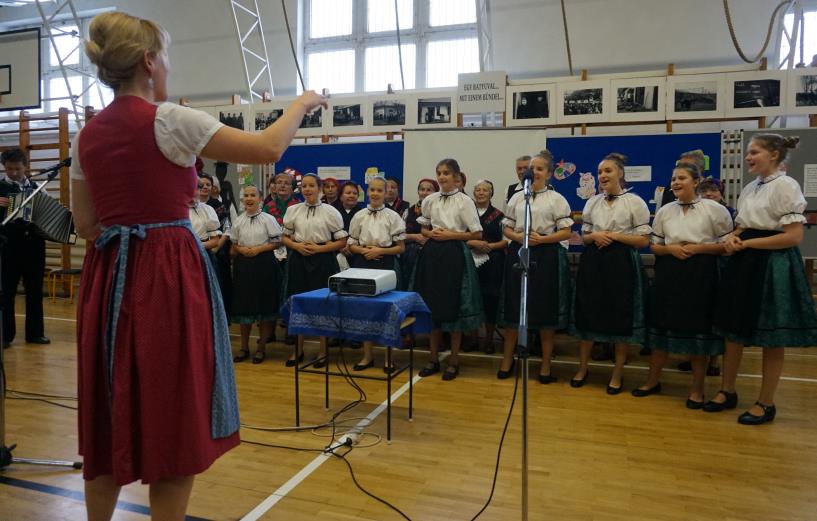 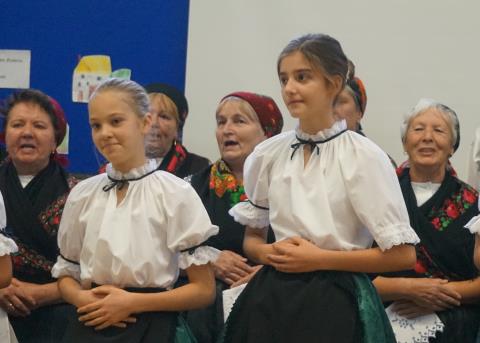 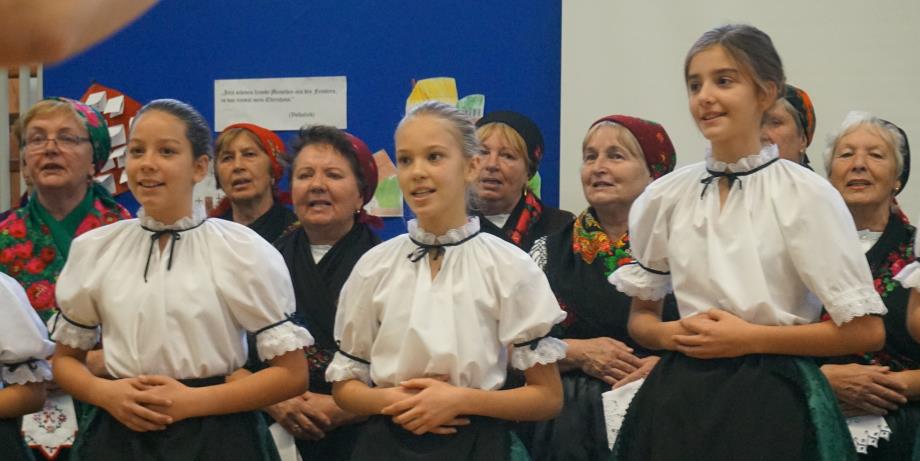 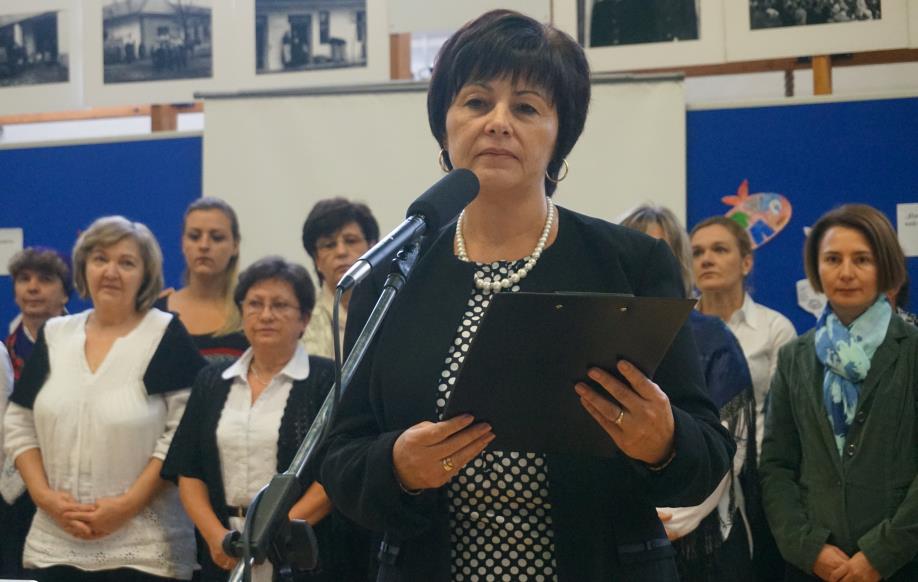 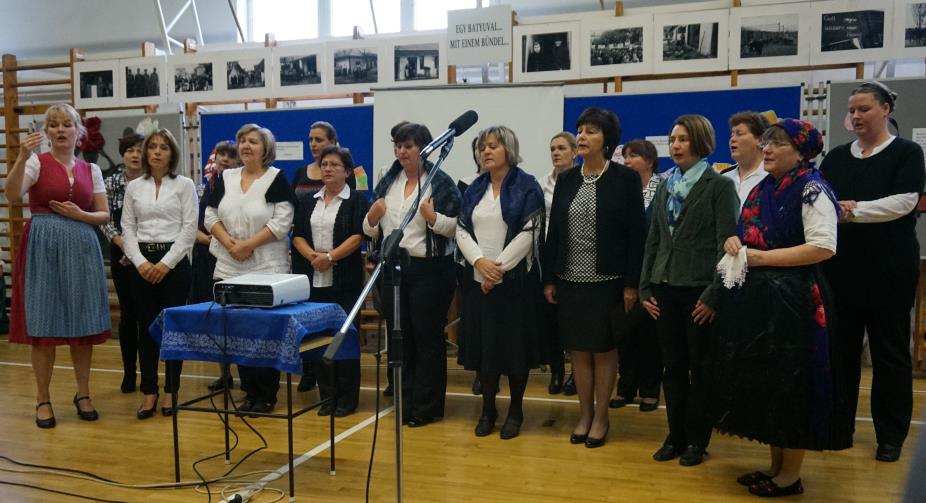 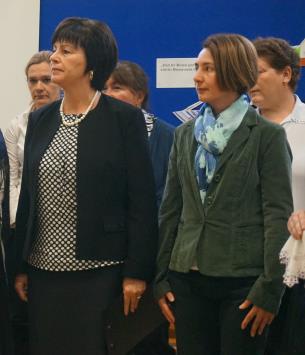 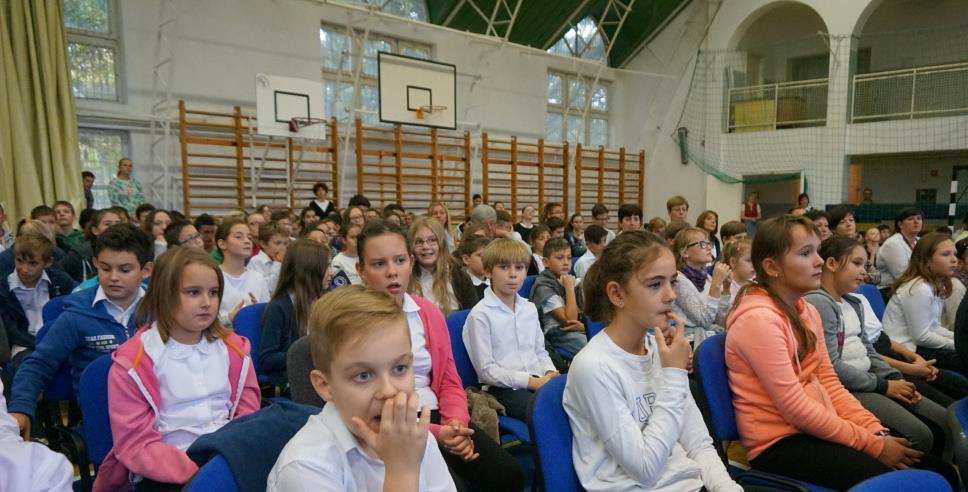 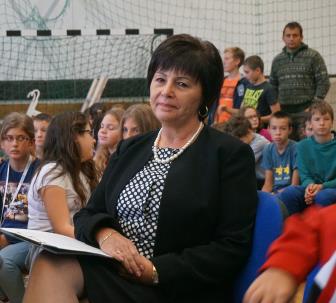 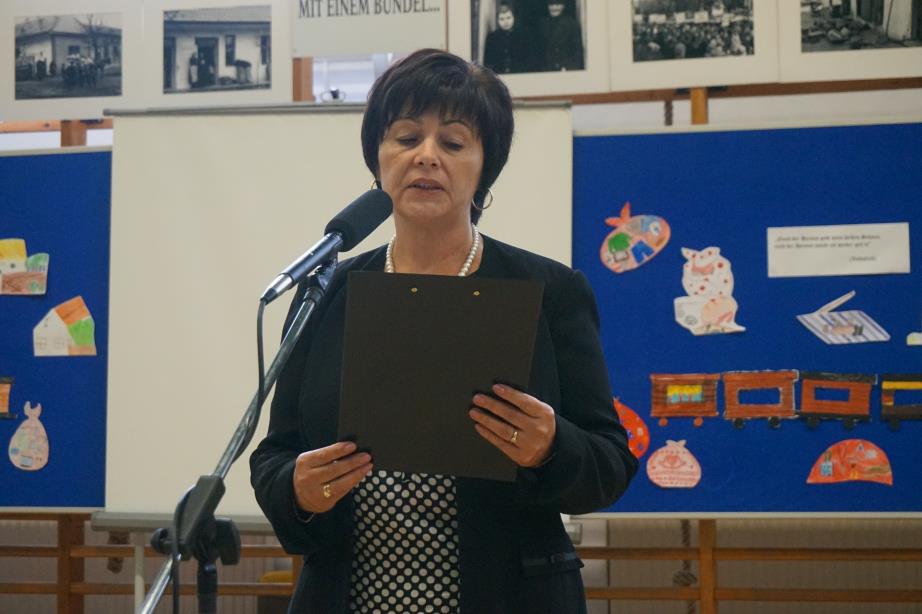 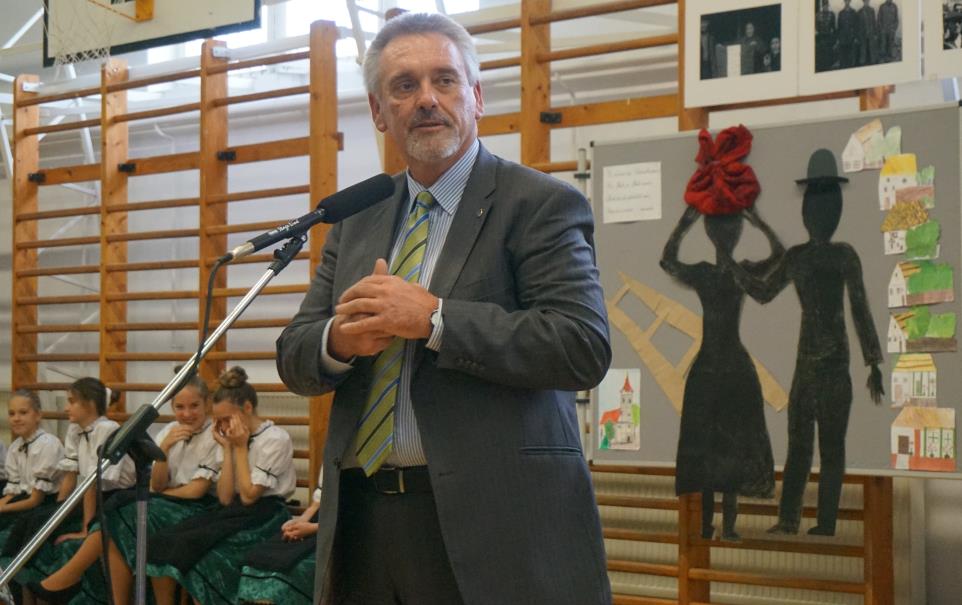 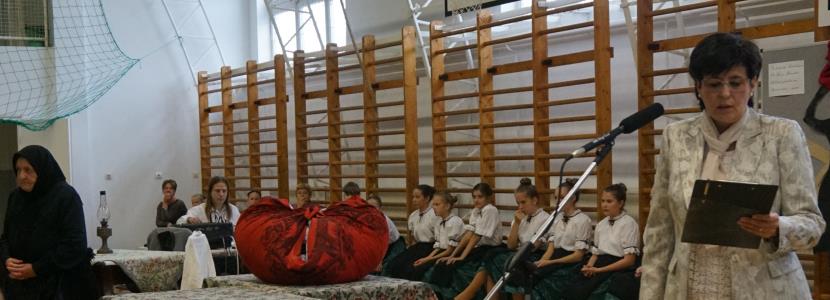 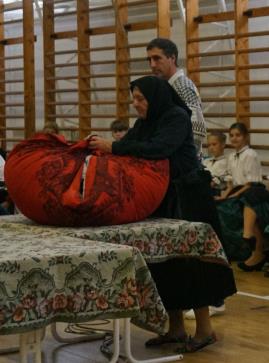 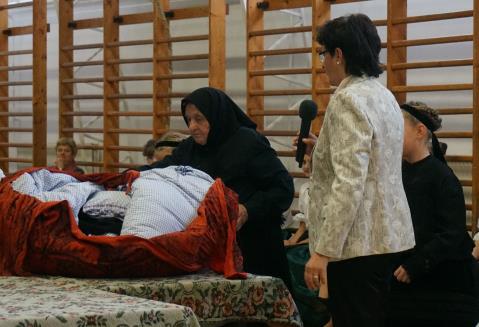 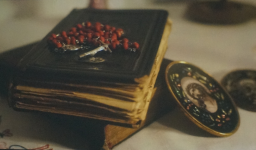 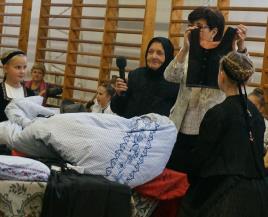 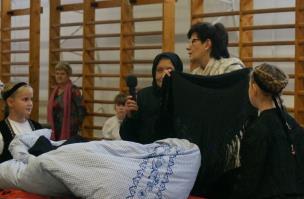 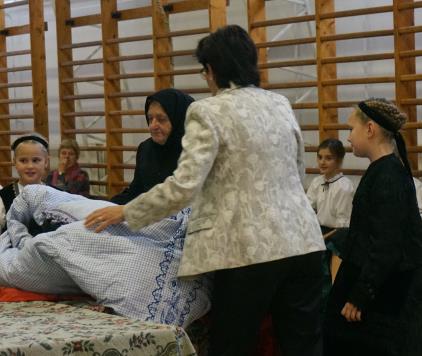 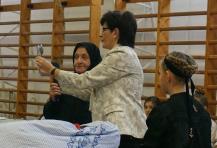 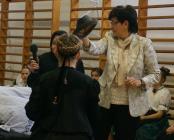 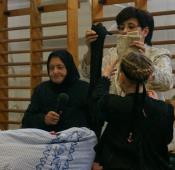 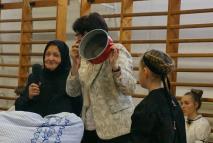 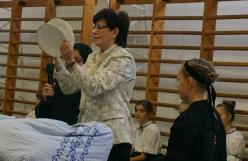 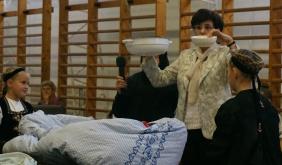 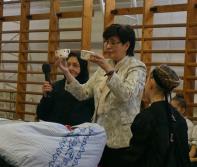 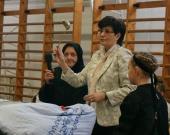 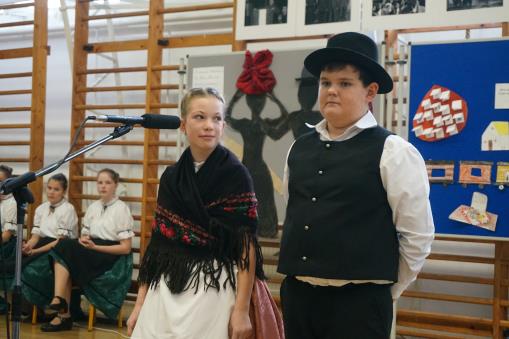 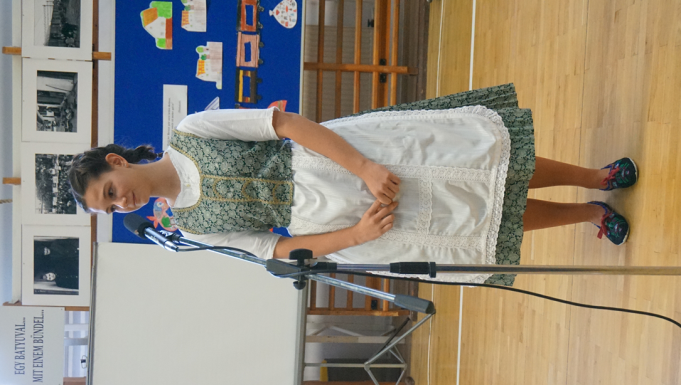 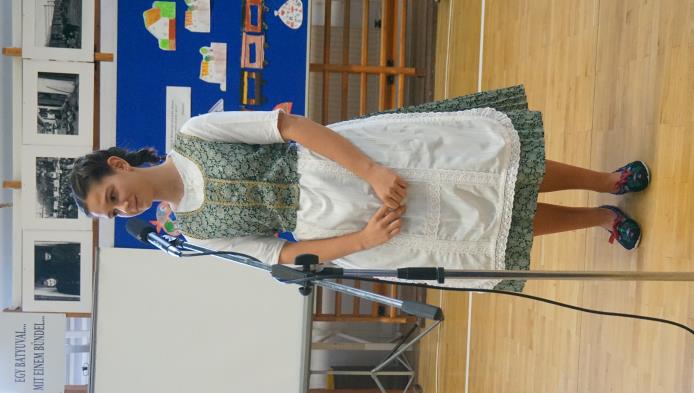 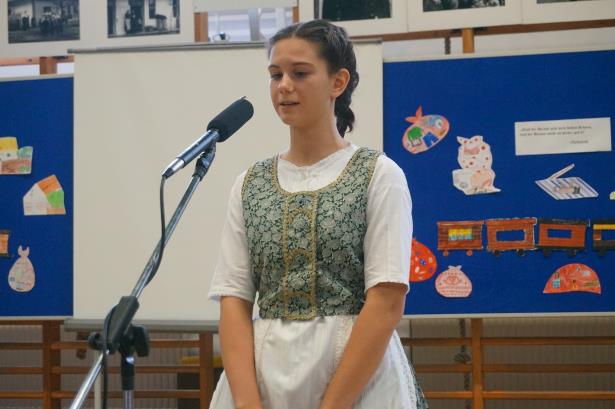 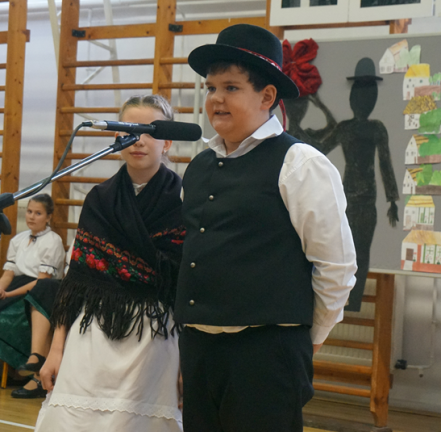 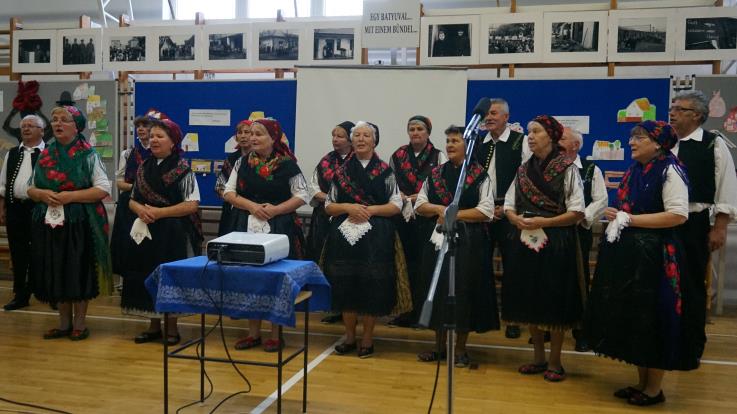 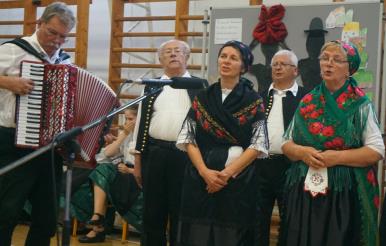 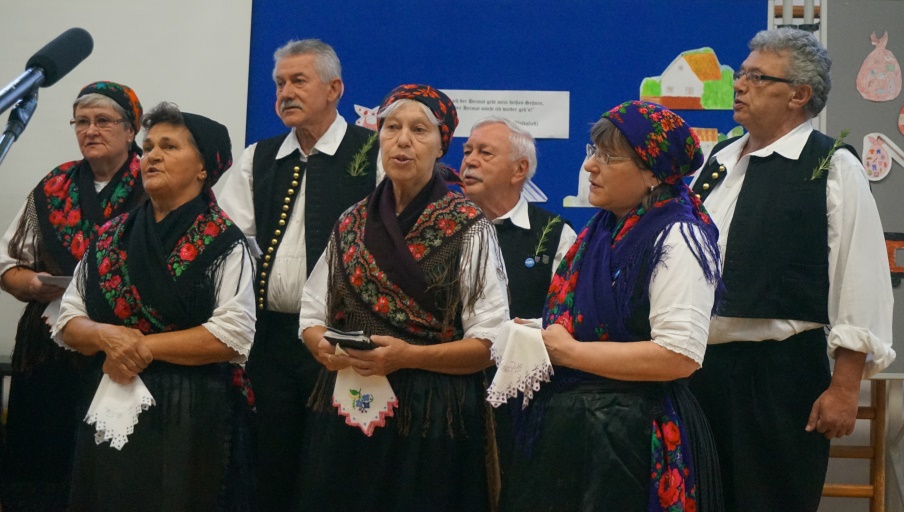 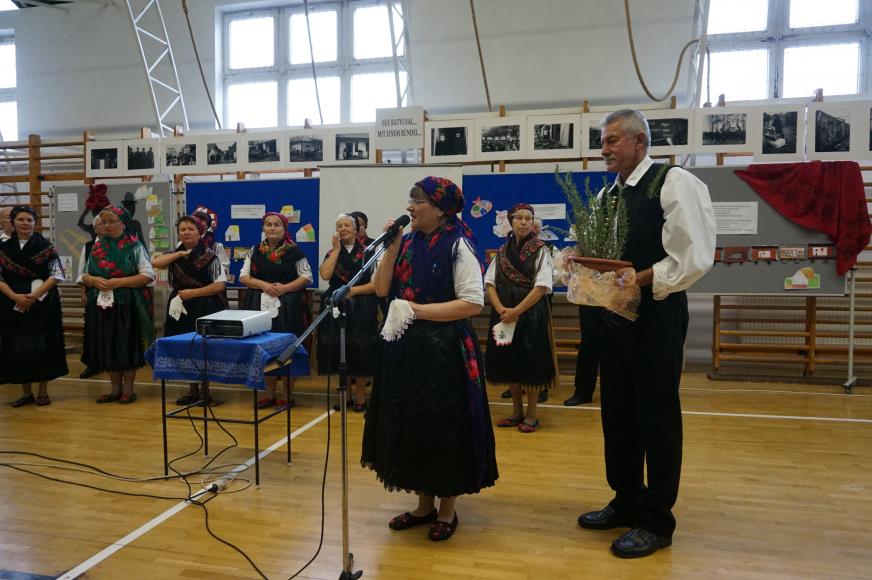 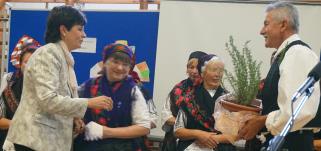 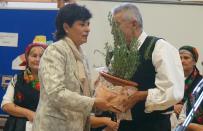 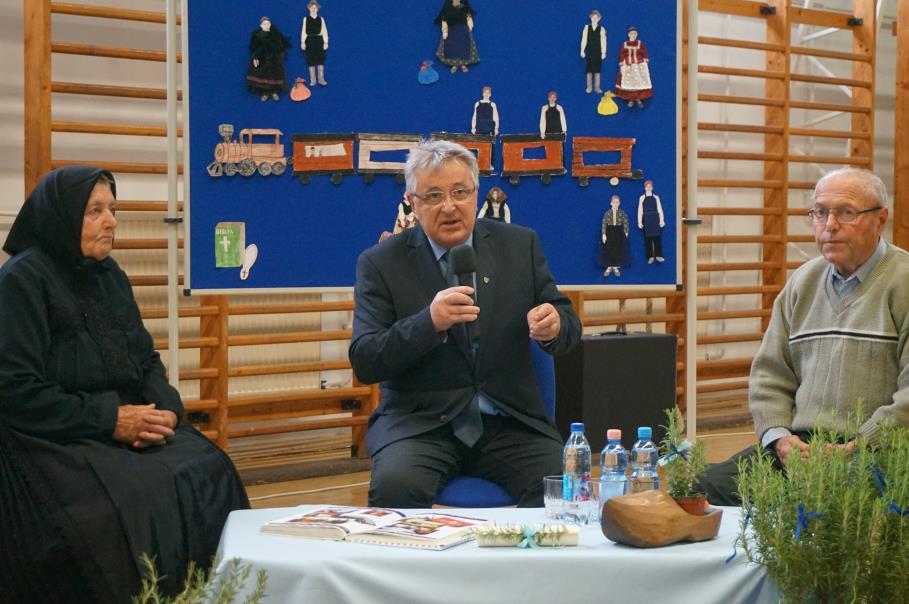 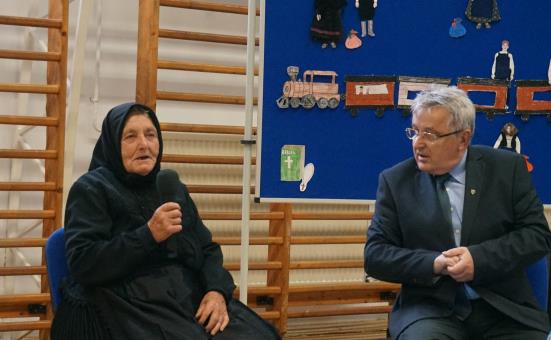 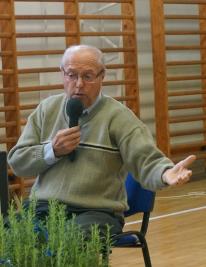 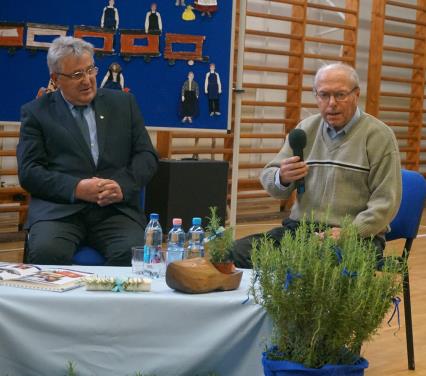 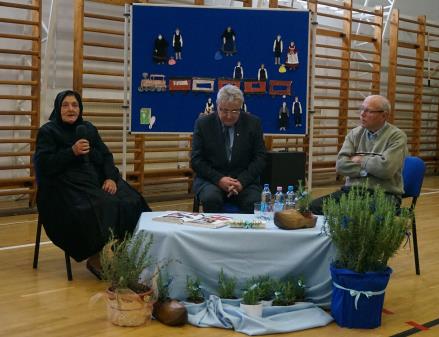 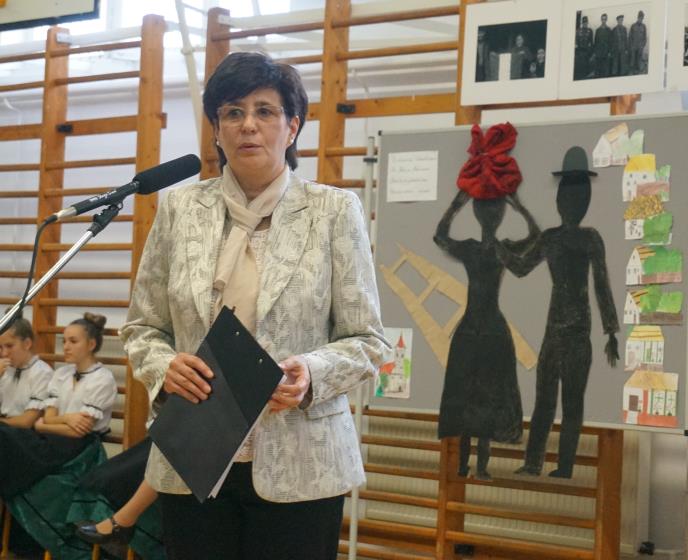 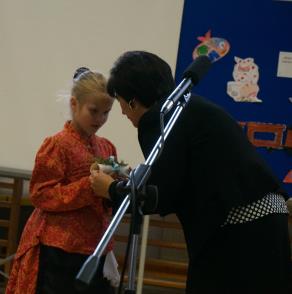 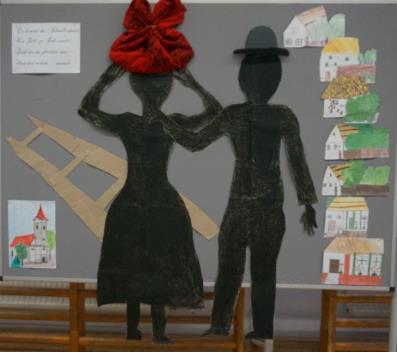 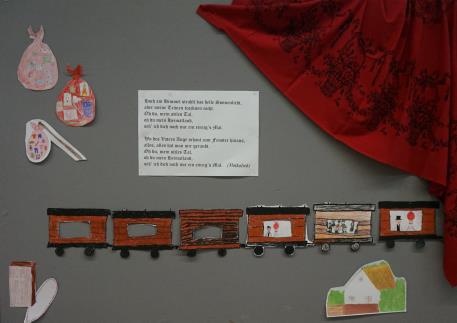 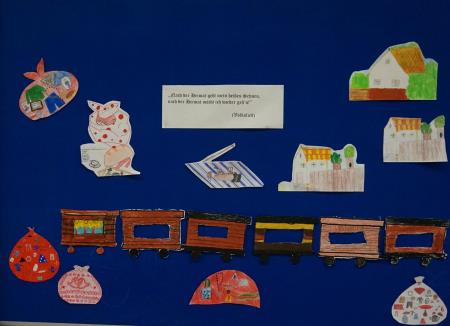 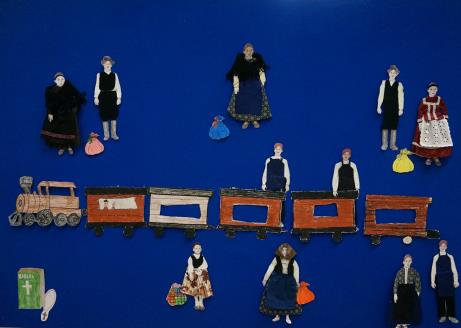 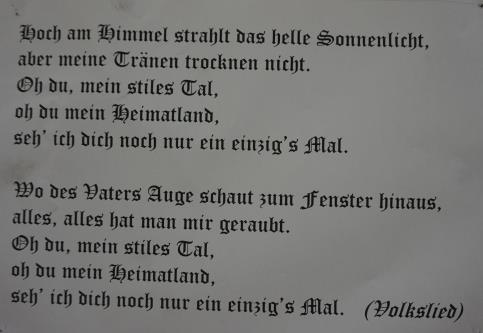 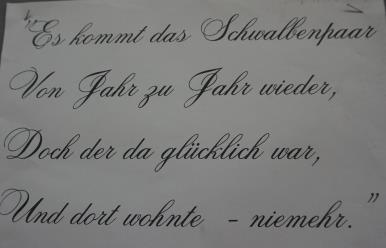 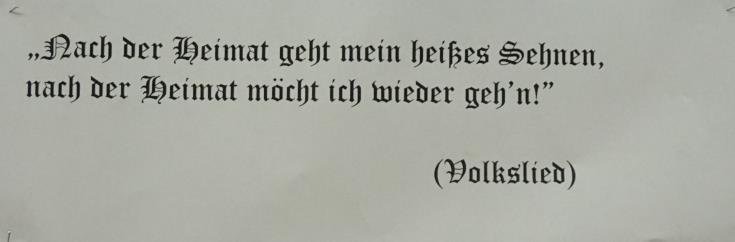 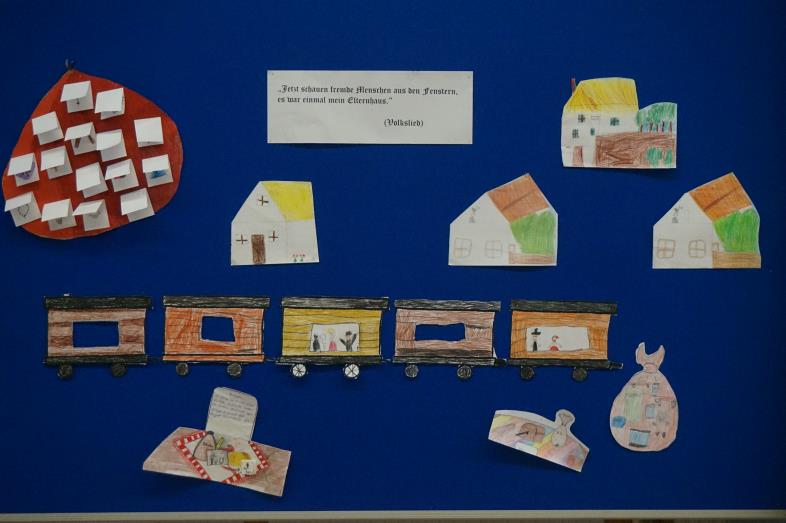 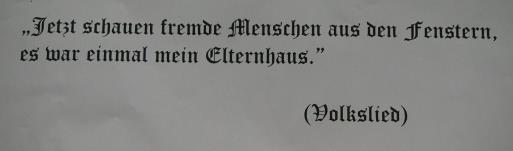 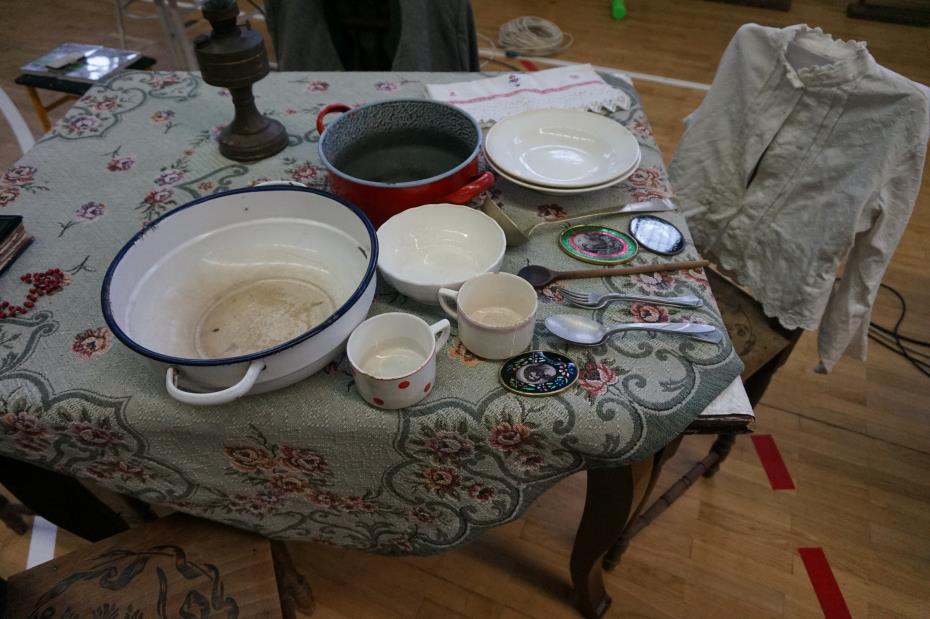 Köszönöm, 
hogy én is  részese lehettem a megemlékezésnek!
Zalakovicsné Kovács Klára